Департамент образования города Москвы
Юго-восточное окружное управление образованием
ГБОУ СОШ № 493
Весёлые гусята
Урок   подготовлен   учителем   технологии
Салтыковой   Екатериной   Андреевной
(Для проведения   во   2-м   классе)








Москва
Загадка
По лужку он важно бродит,
Из воды сухим выходит, 
Носит красные ботинки,
Дарит мягкие перинки.
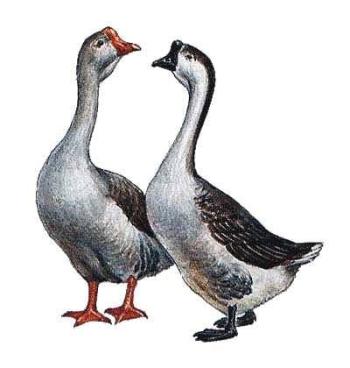 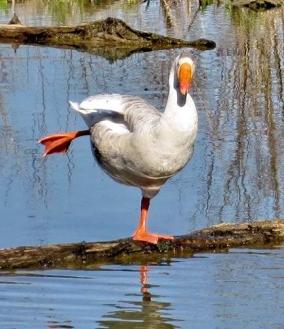 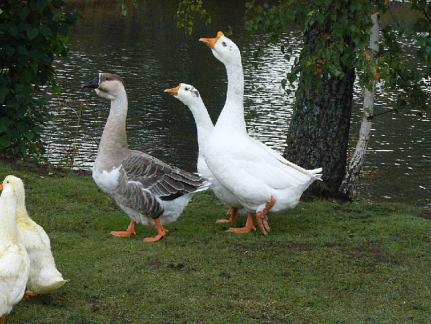 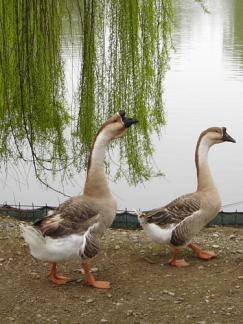 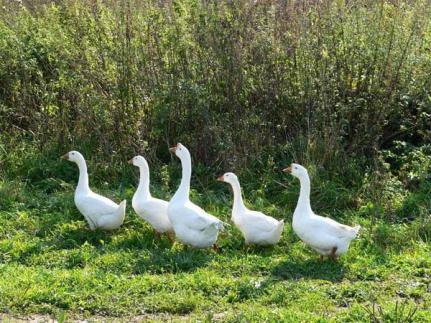 Гусёнок
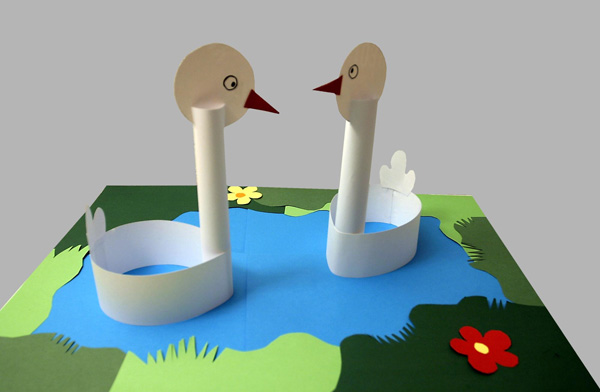 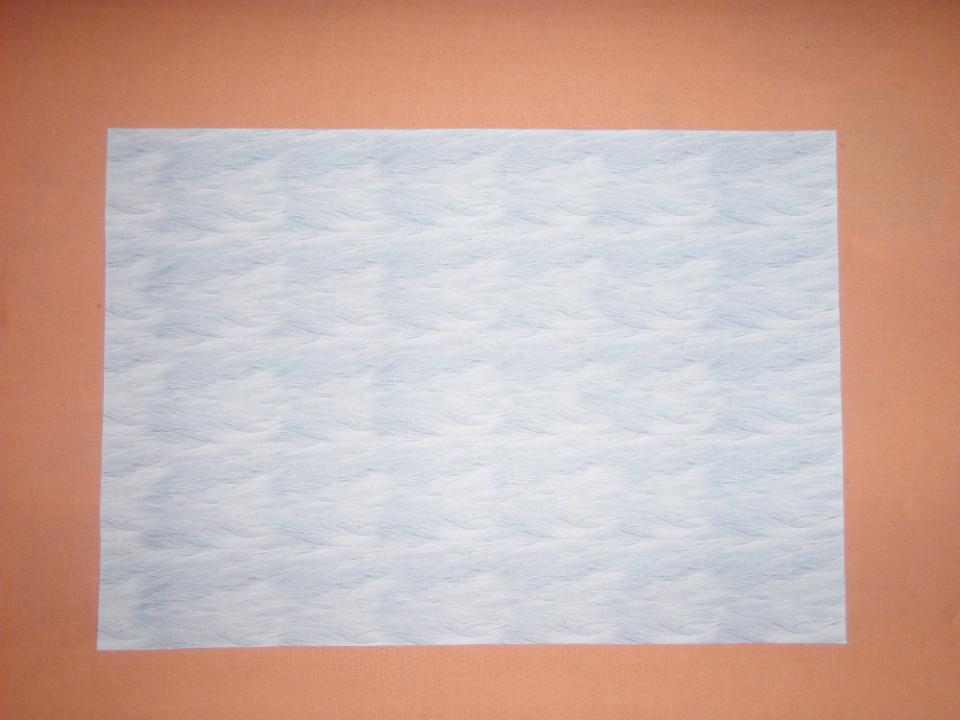 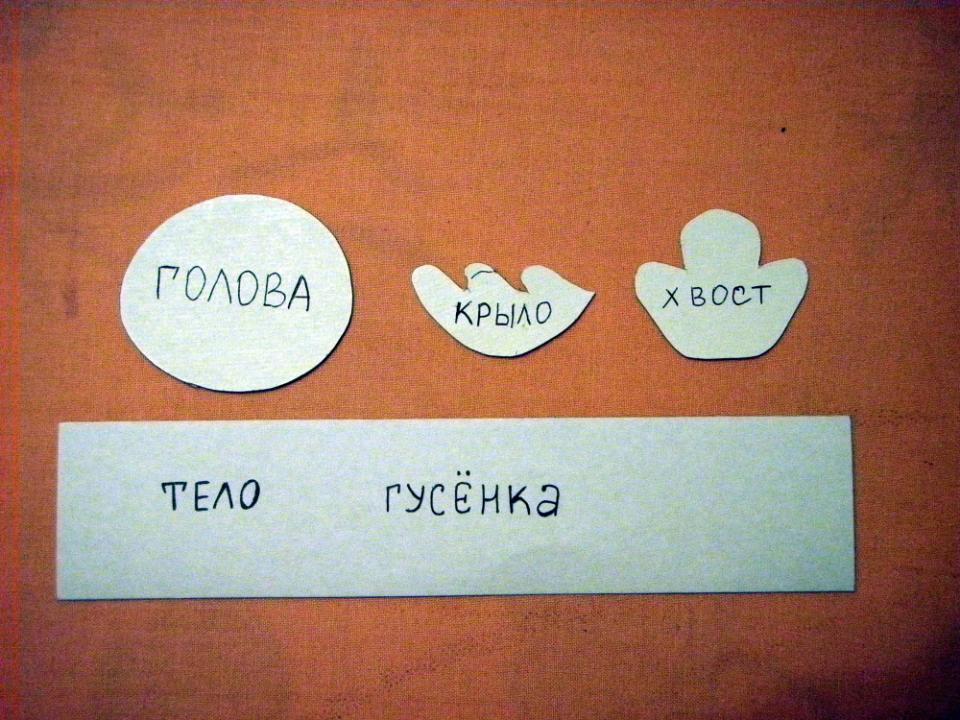 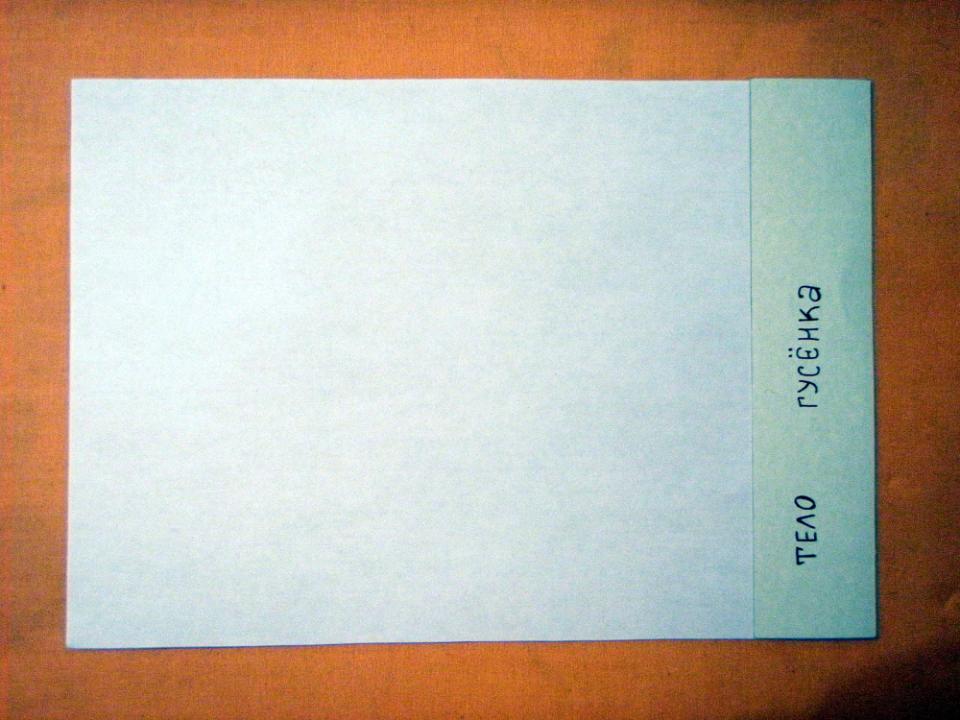 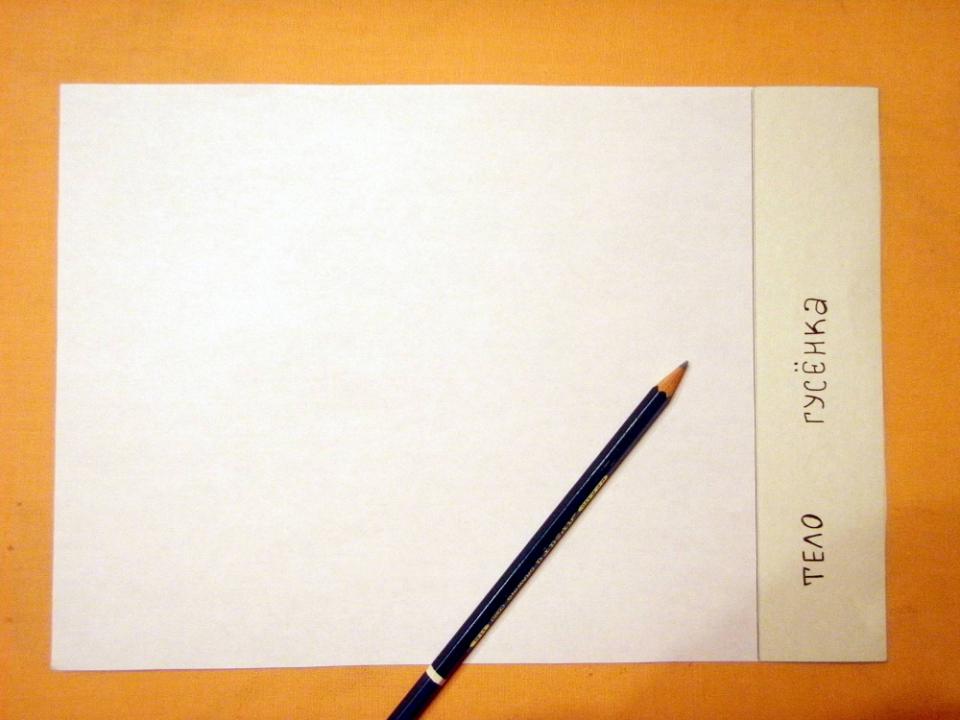 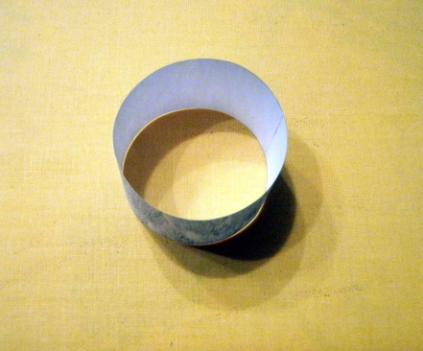 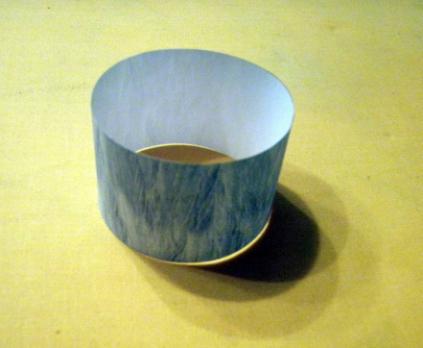 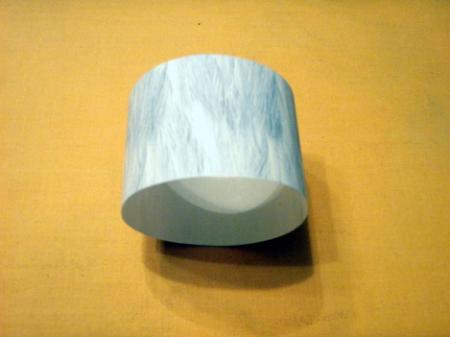 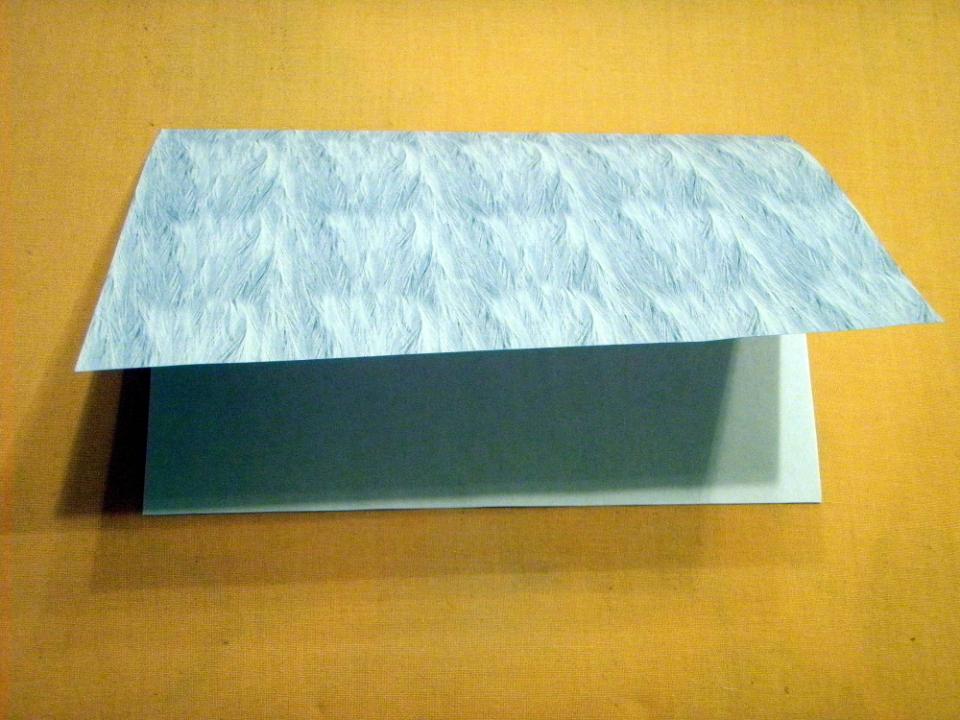 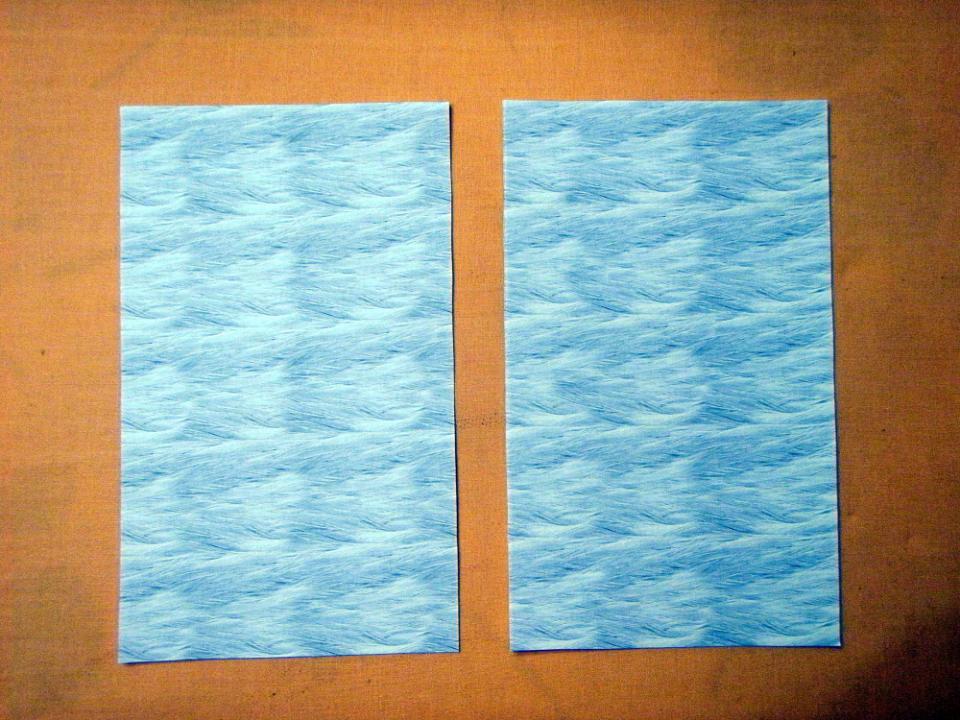 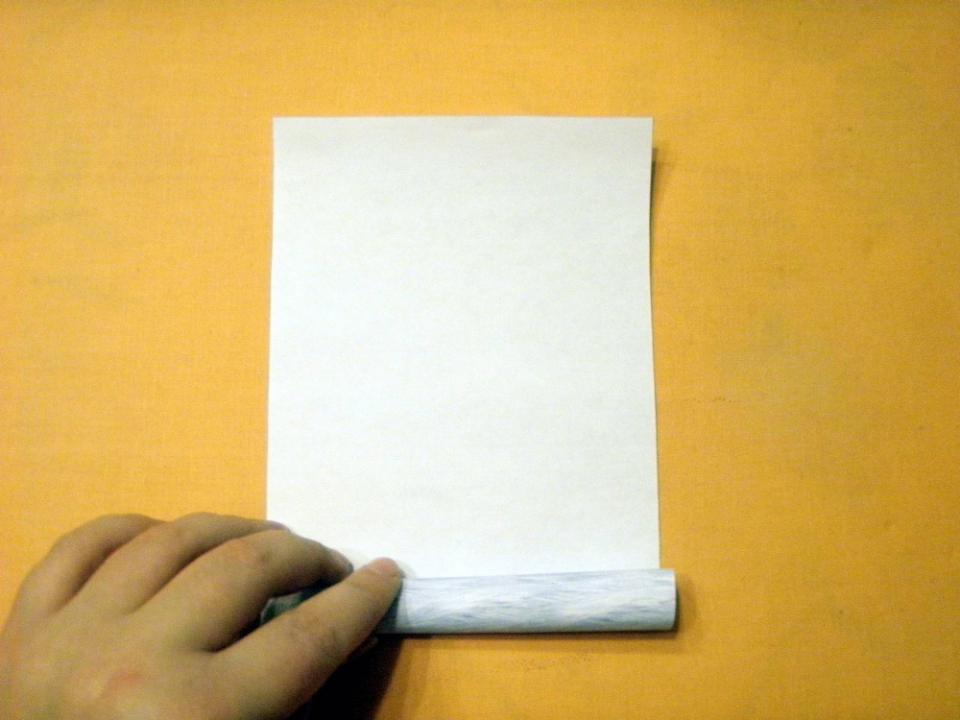 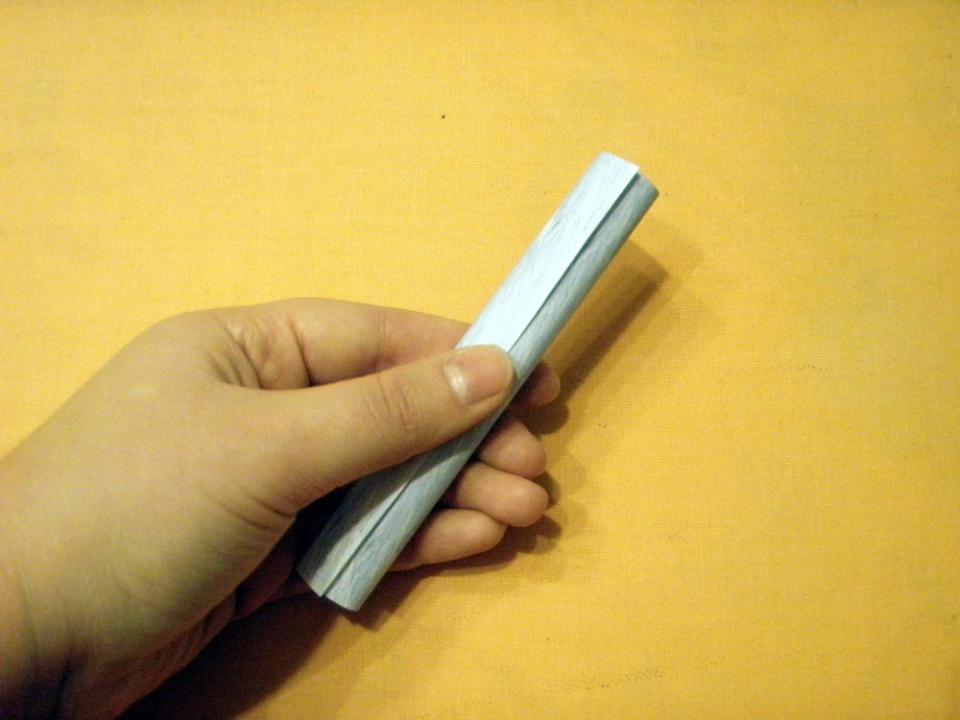 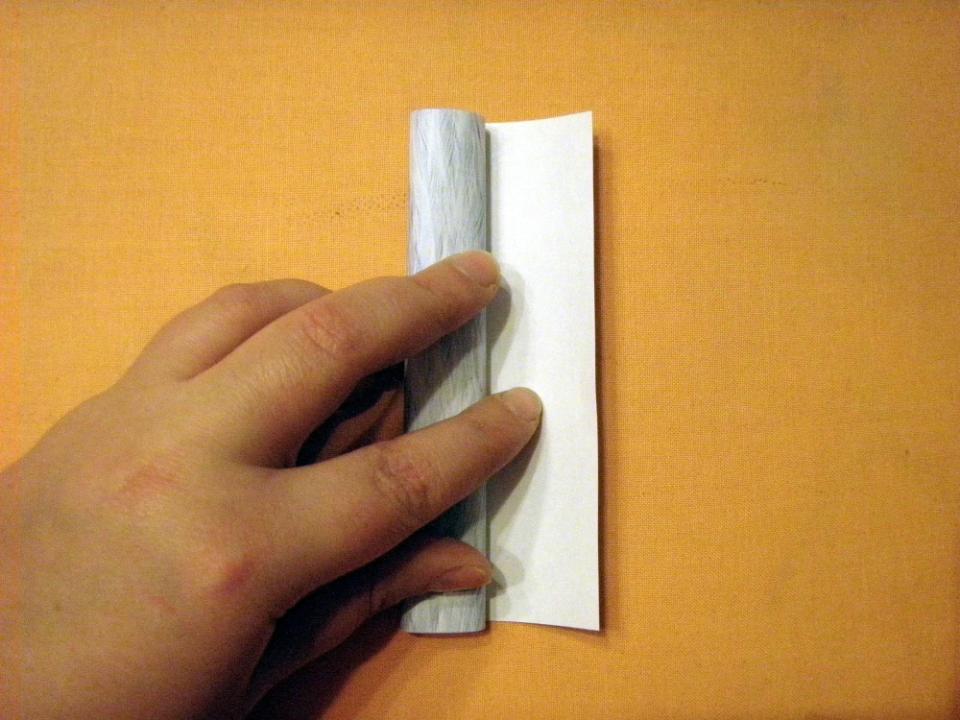 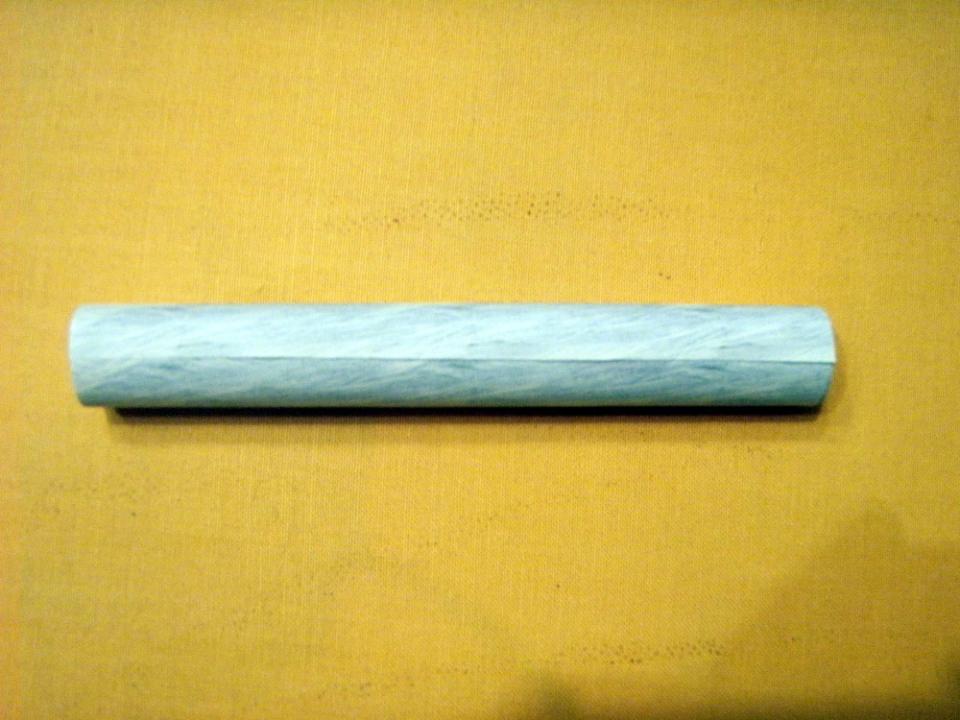 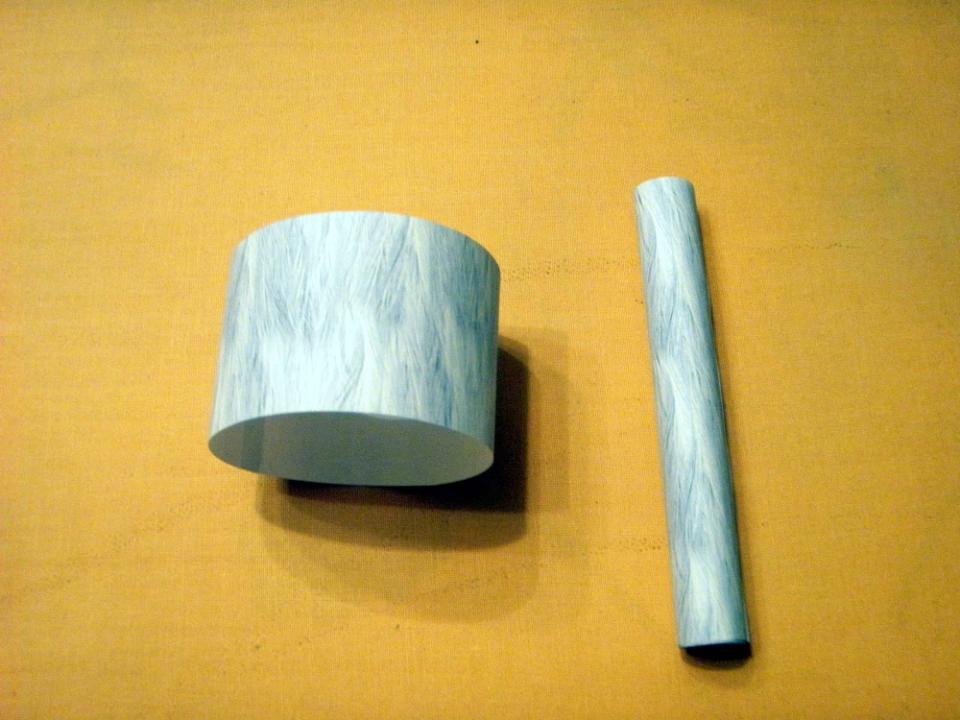 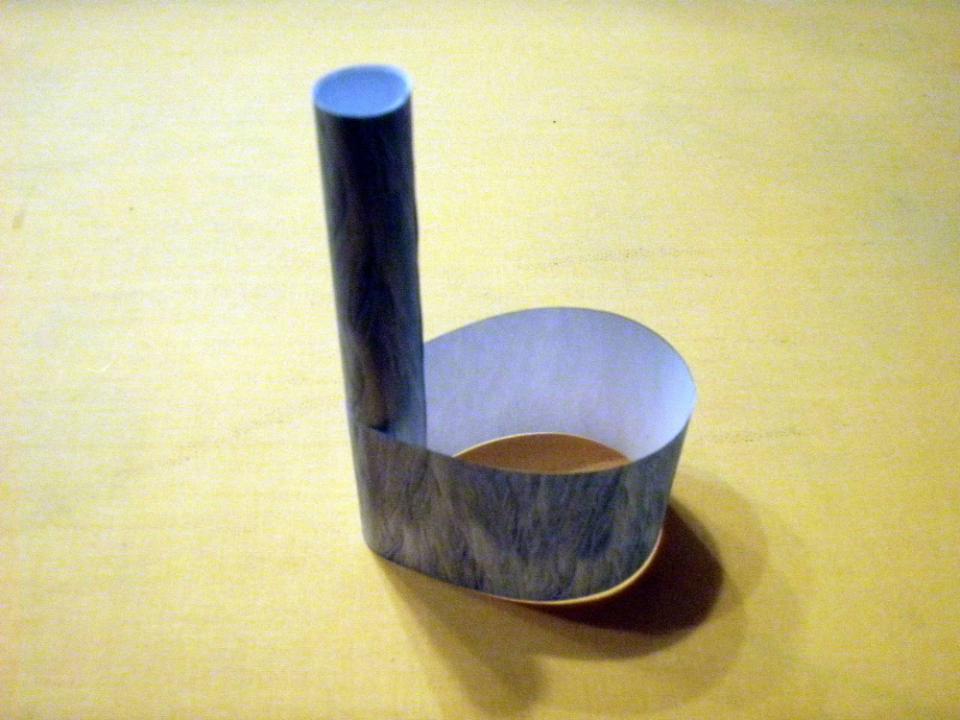 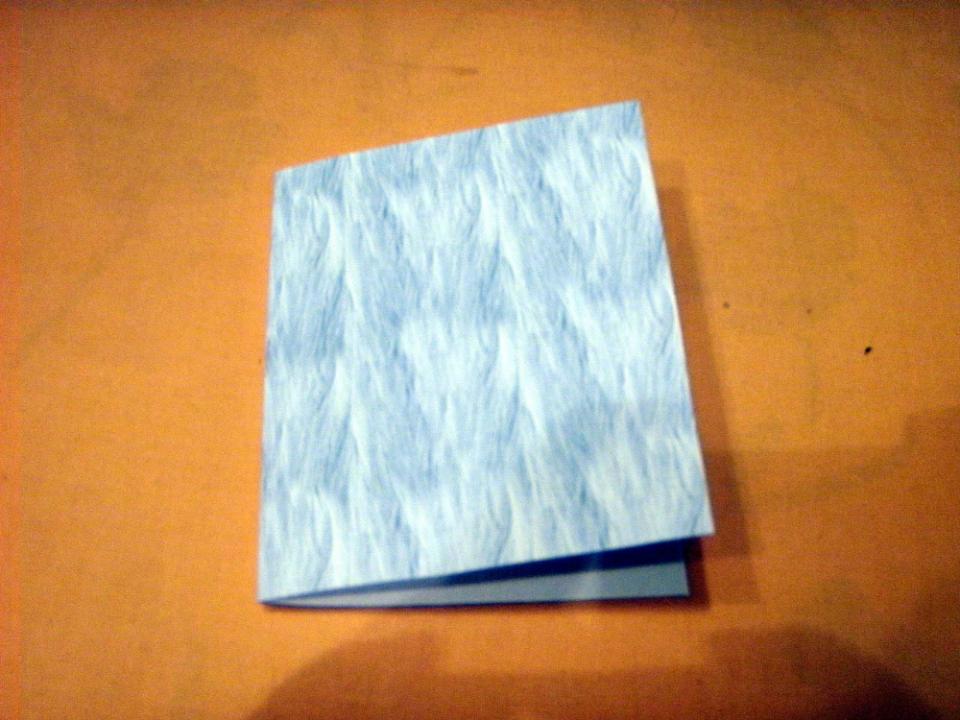 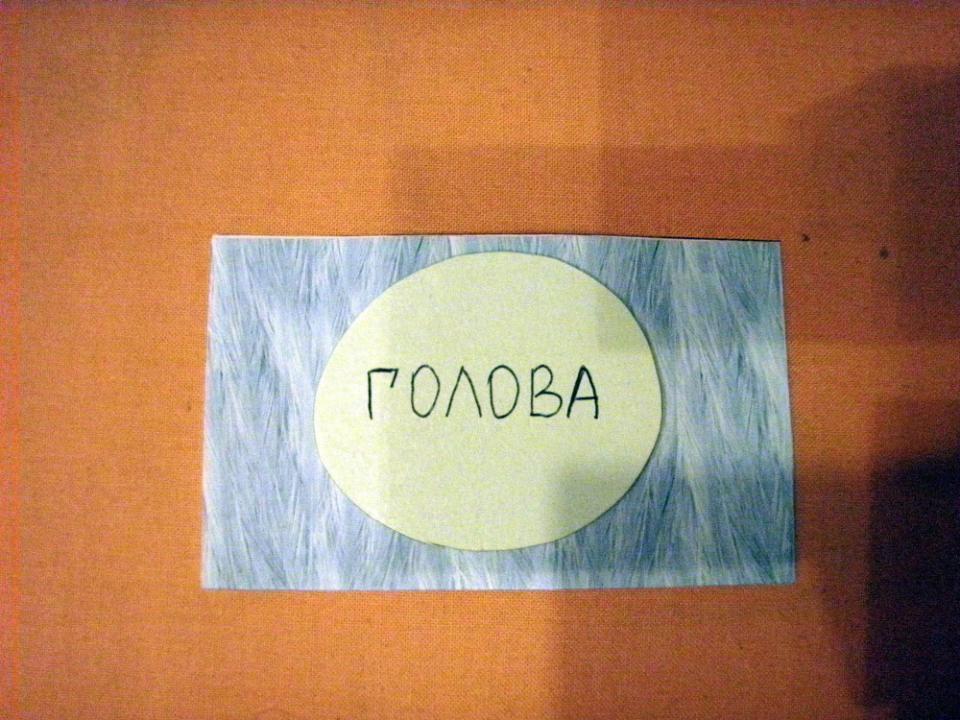 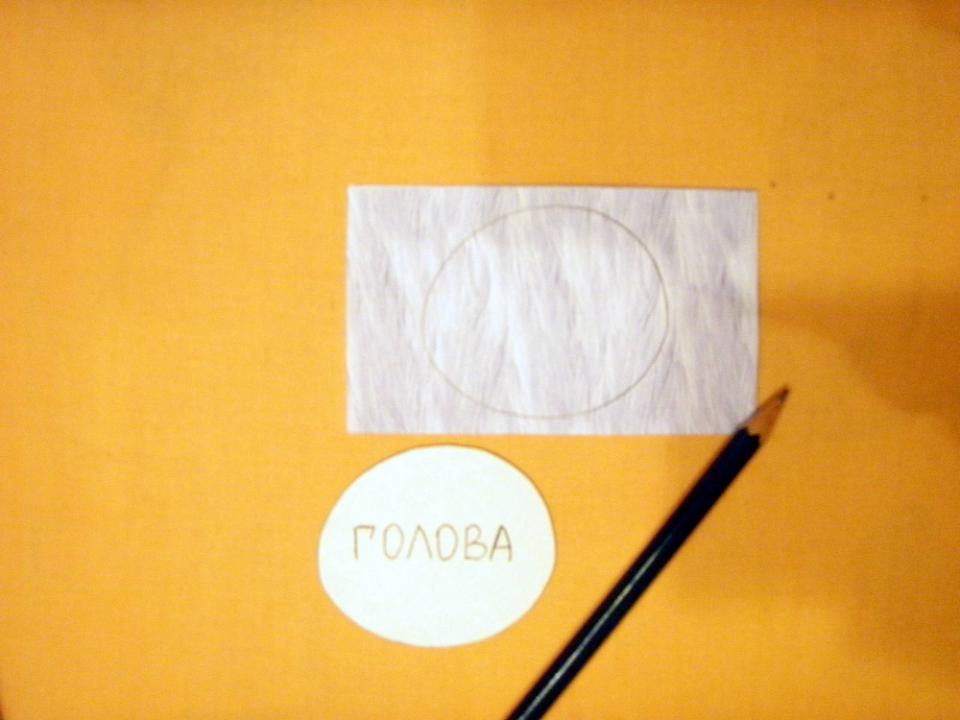 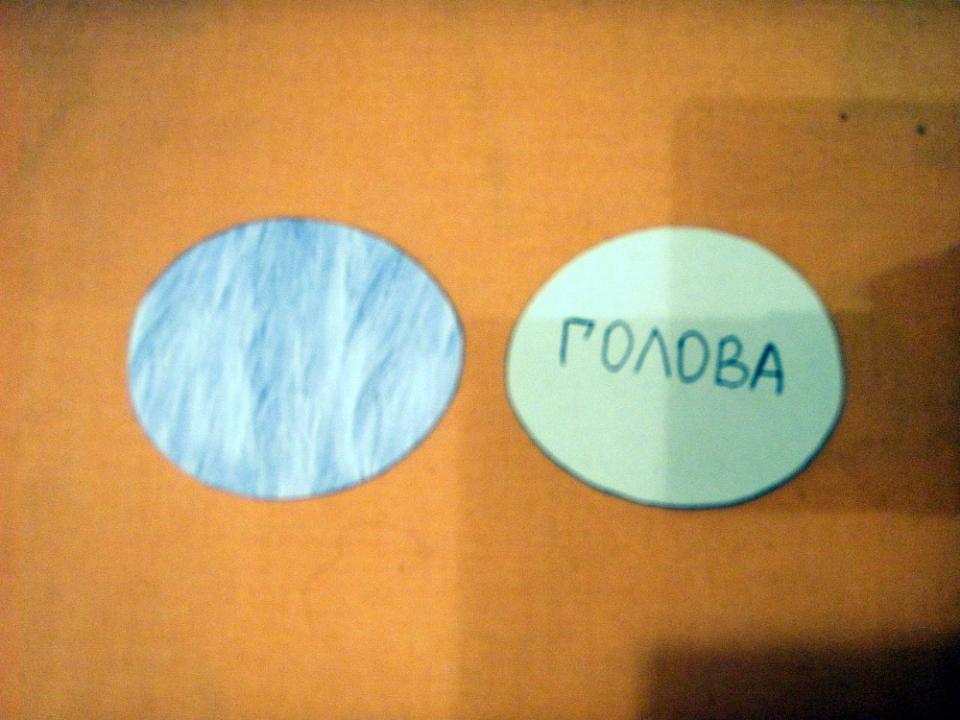 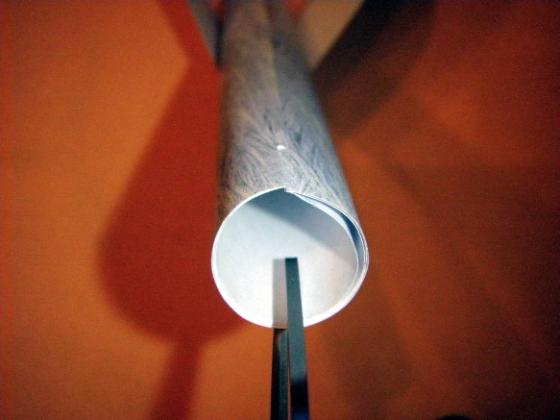 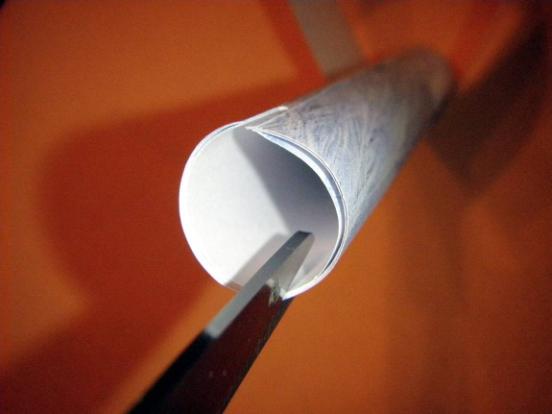 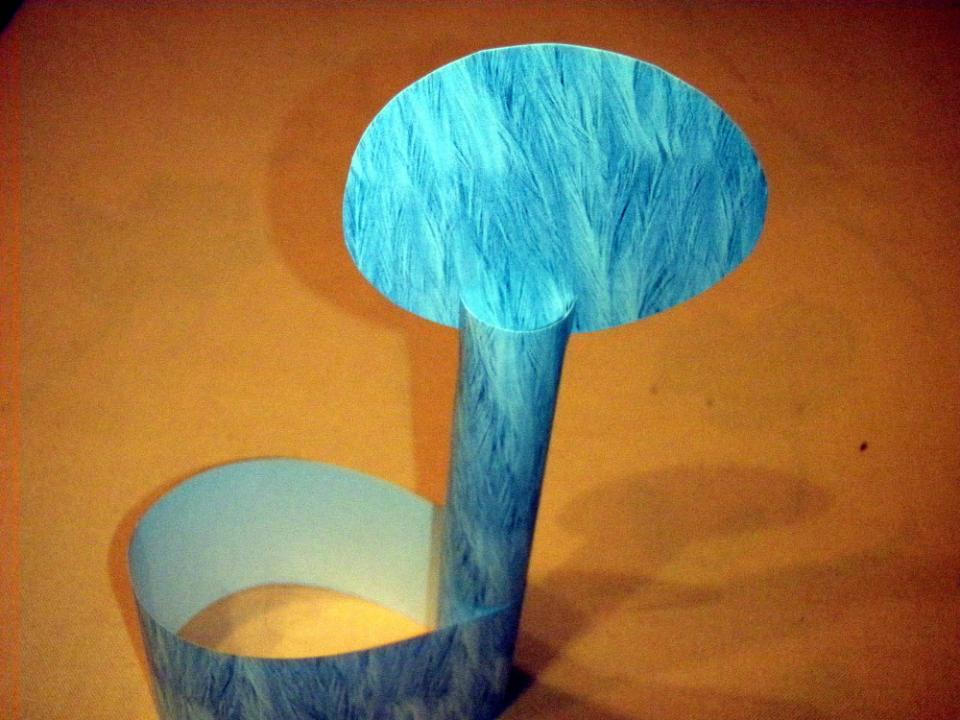 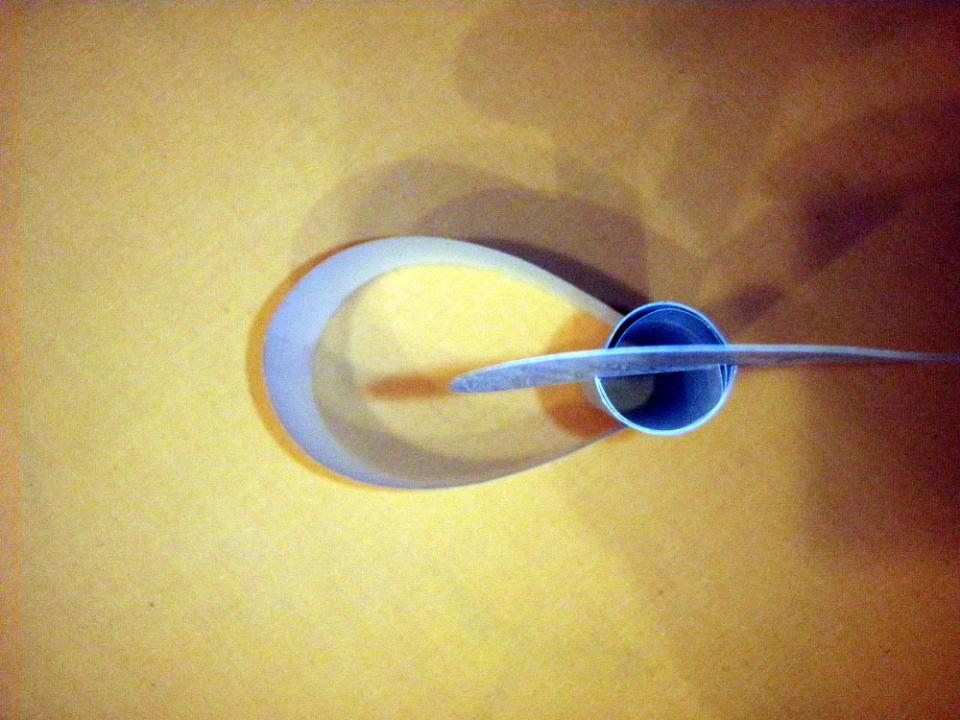 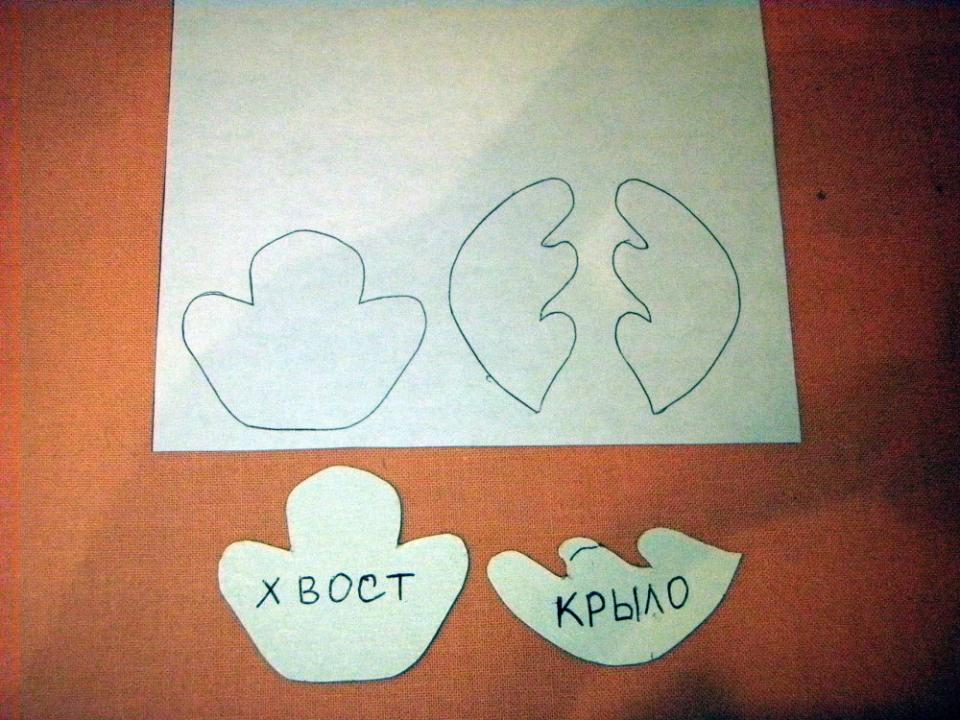 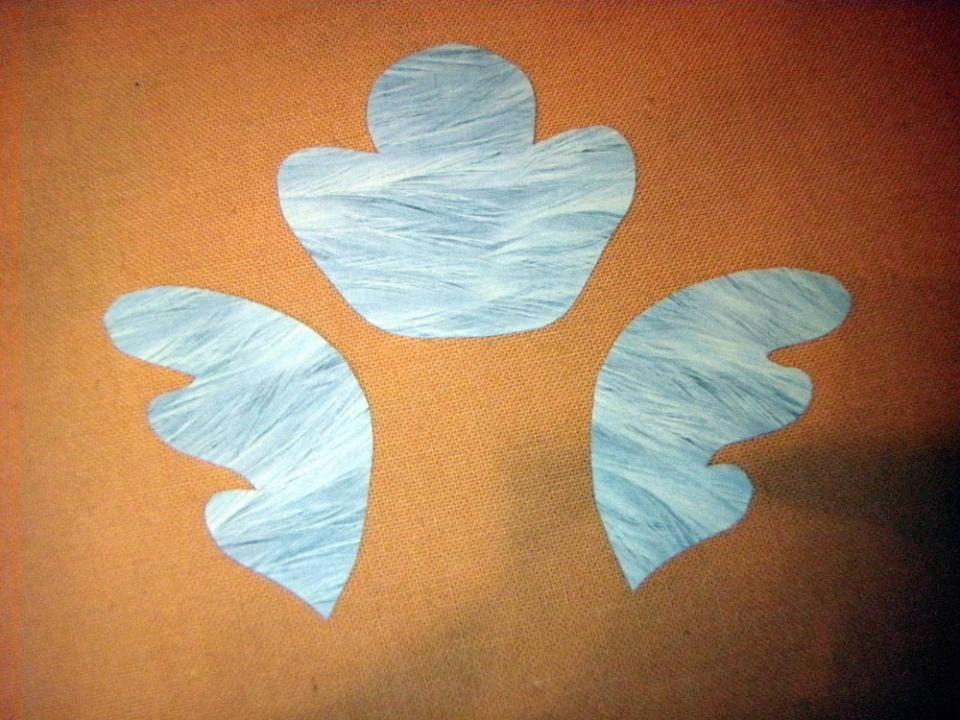 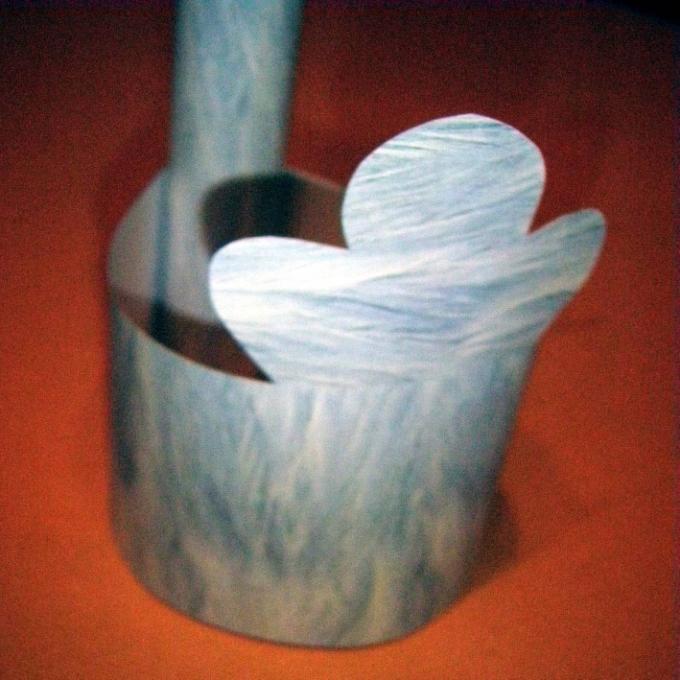 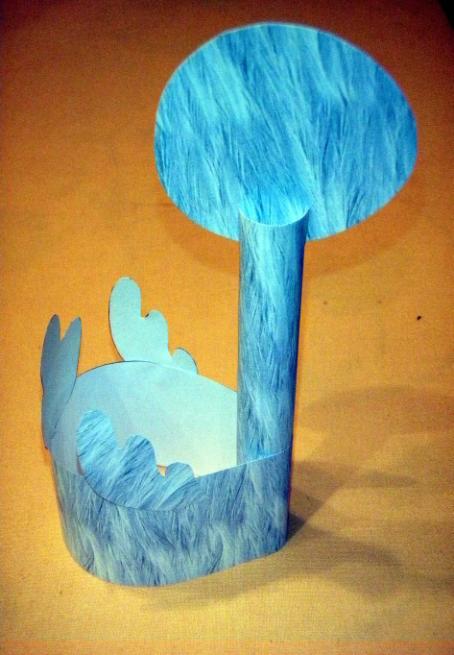 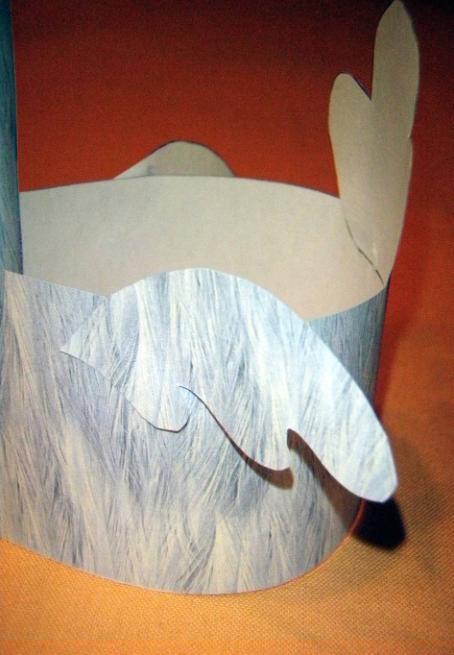 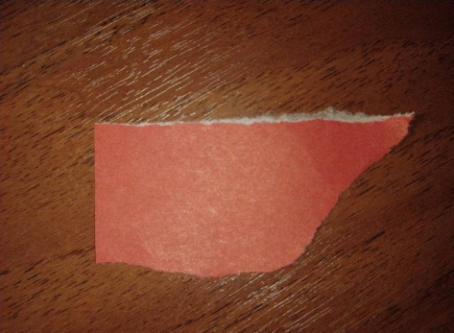 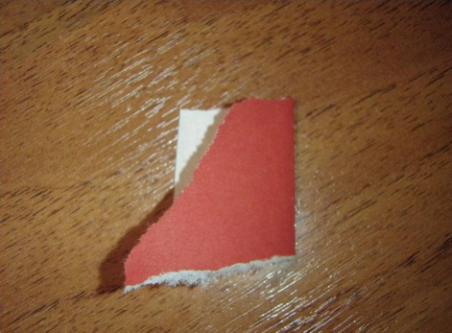 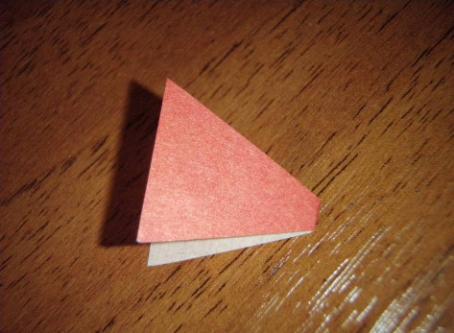 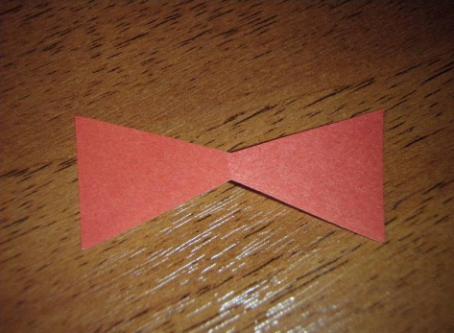 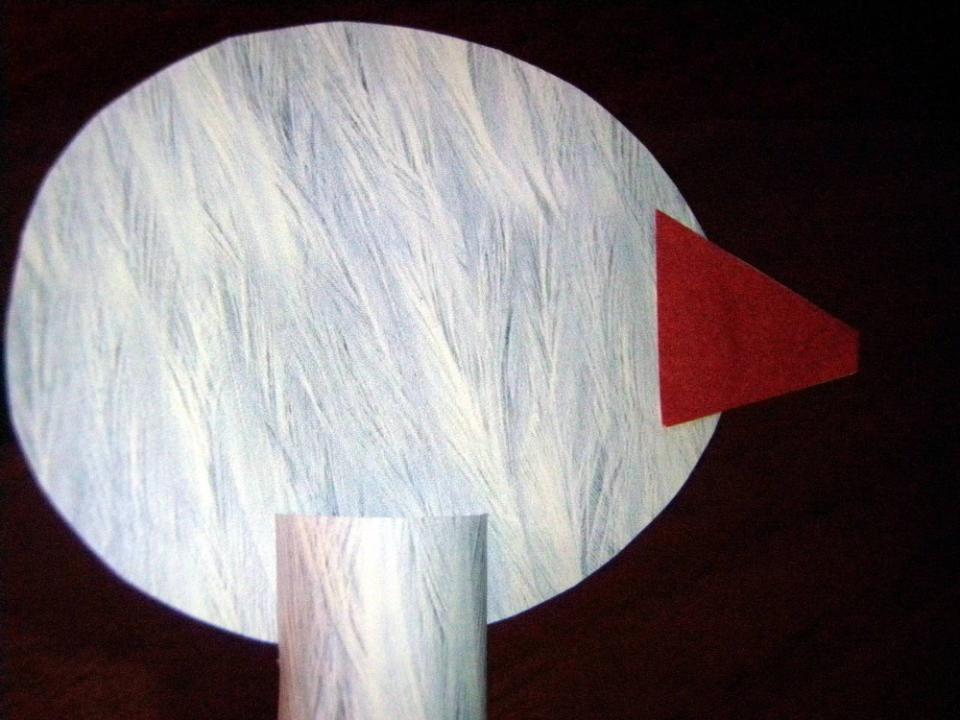 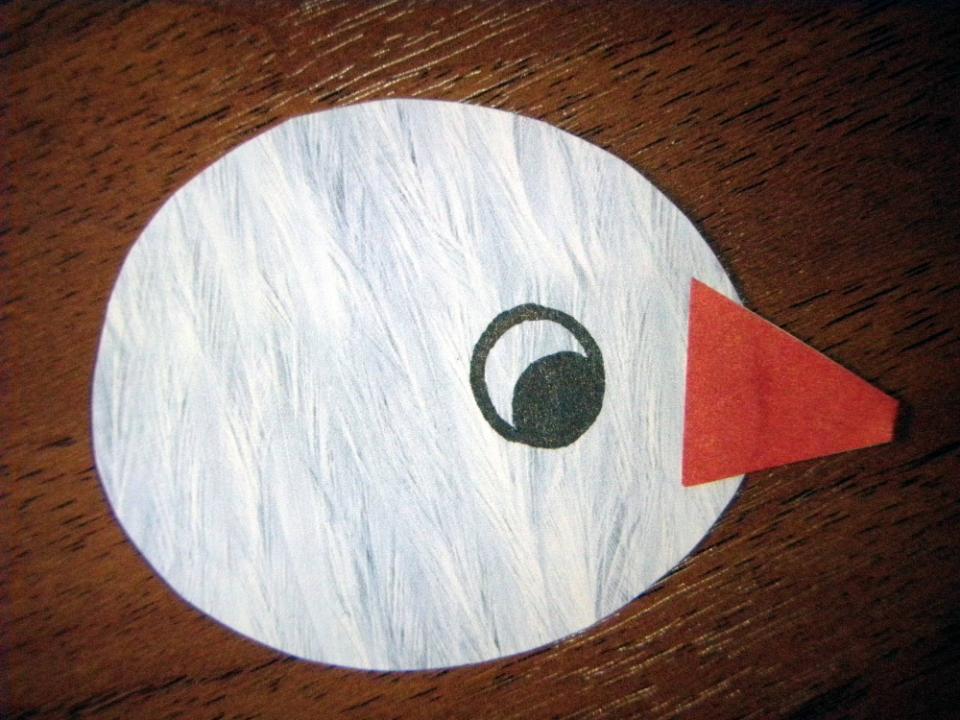 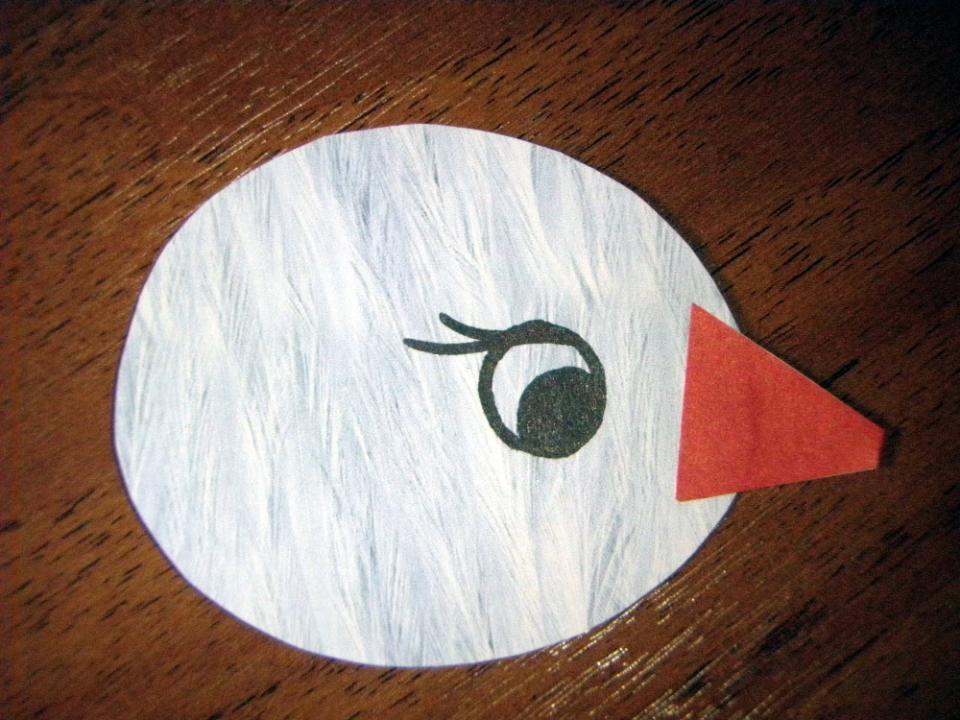 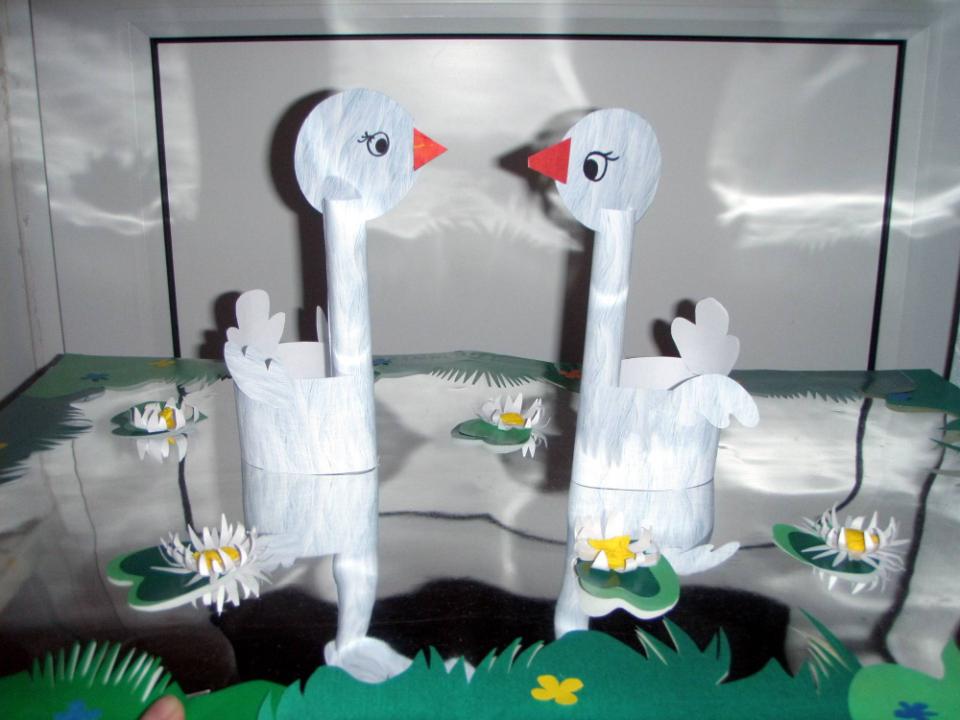